PHY 712 Electrodynamics
10-10:50 AM  MWF  Olin 107

Plan for Lecture 32:
Special Topics in Electrodynamics:
Electromagnetic aspects of superconductivity -- continued
04/14/2014
PHY 712  Spring 2014 -- Lecture 32
1
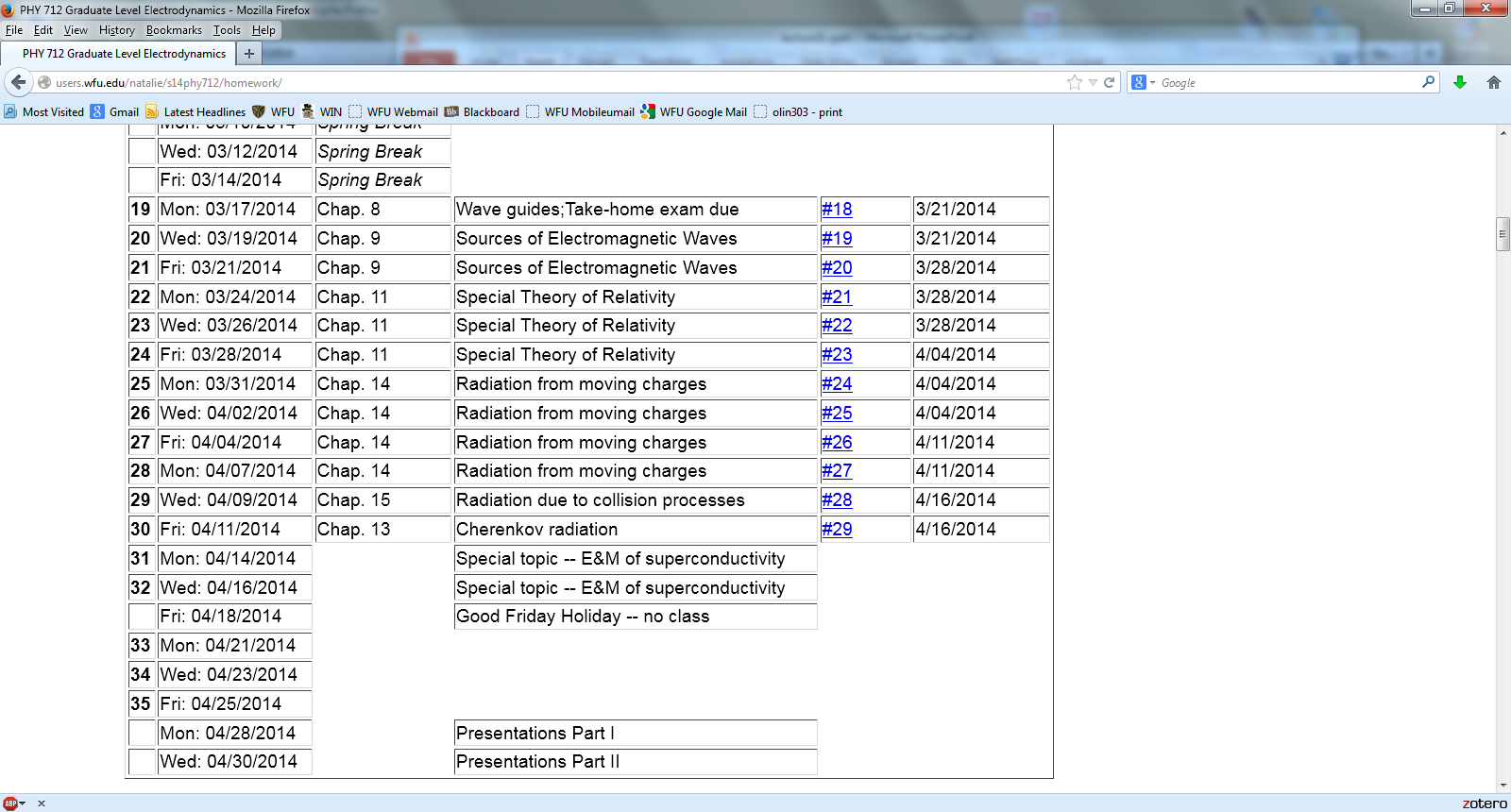 04/14/2014
PHY 712  Spring 2014 -- Lecture 32
2
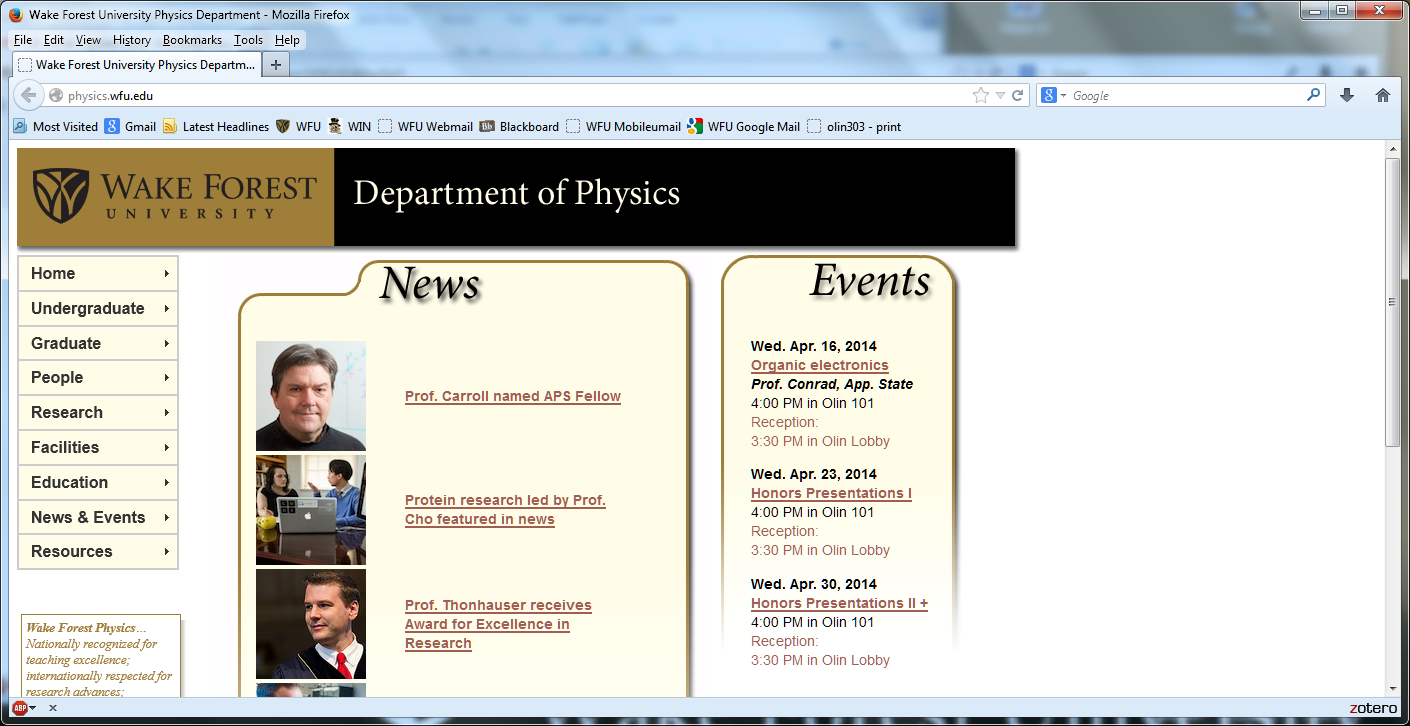 04/14/2014
PHY 712  Spring 2014 -- Lecture 32
3
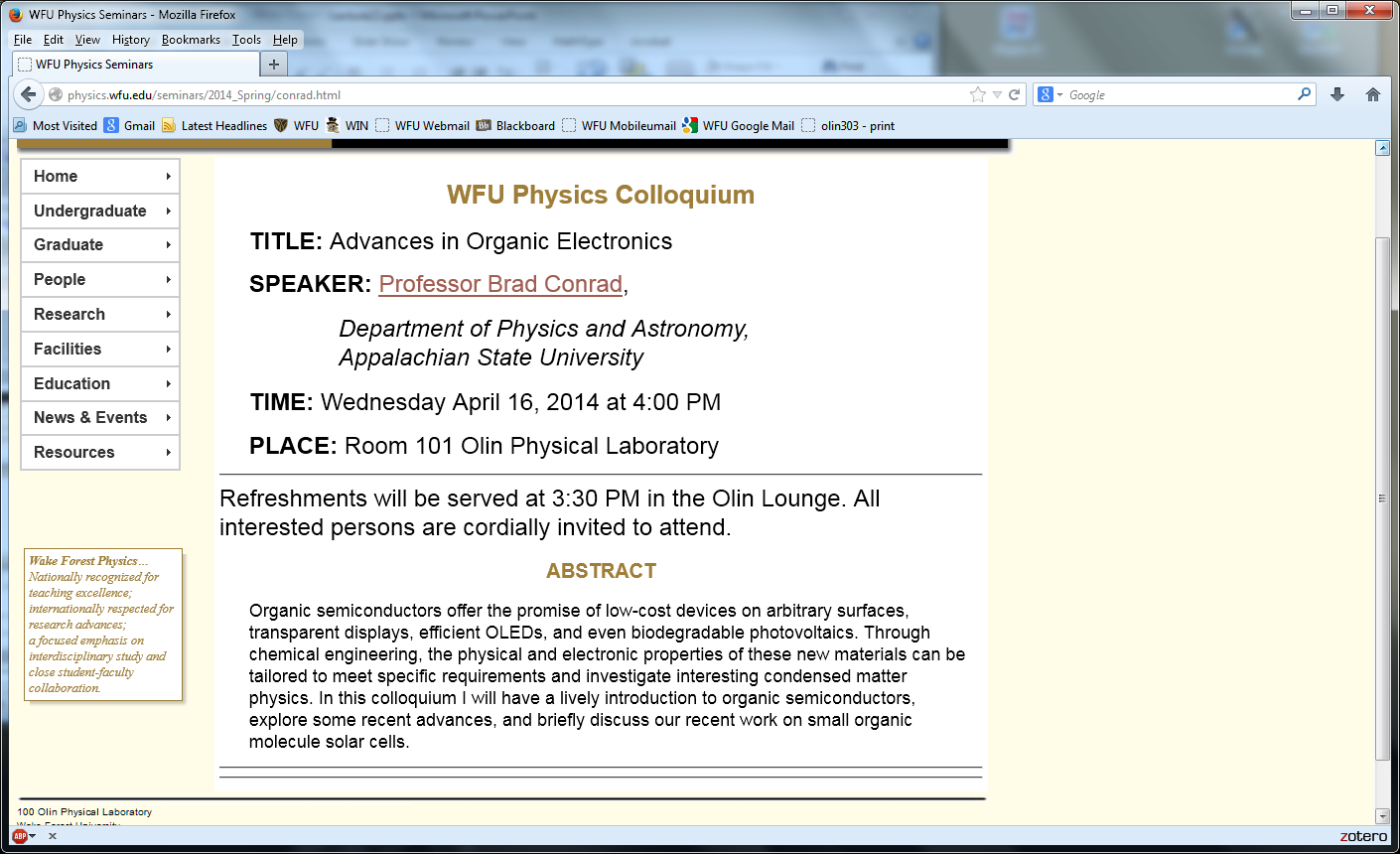 04/14/2014
PHY 712  Spring 2014 -- Lecture 32
4
Behavior of superconducting material – exclusion of magnetic field according to the London model
lL
x
04/14/2014
PHY 712  Spring 2014 -- Lecture 32
5
Magnetization field
04/14/2014
PHY 712  Spring 2014 -- Lecture 32
6
Magnetization field (for “type I” superconductor)
B
H
HC
-4pM
H
HC
GS-GN
HC
H
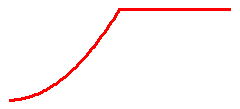 04/14/2014
PHY 712  Spring 2014 -- Lecture 32
7
Examples of type I superconductors
   http://hyperphysics.phy-astr.gsu.edu/hbase/tables/supcon.html#c1
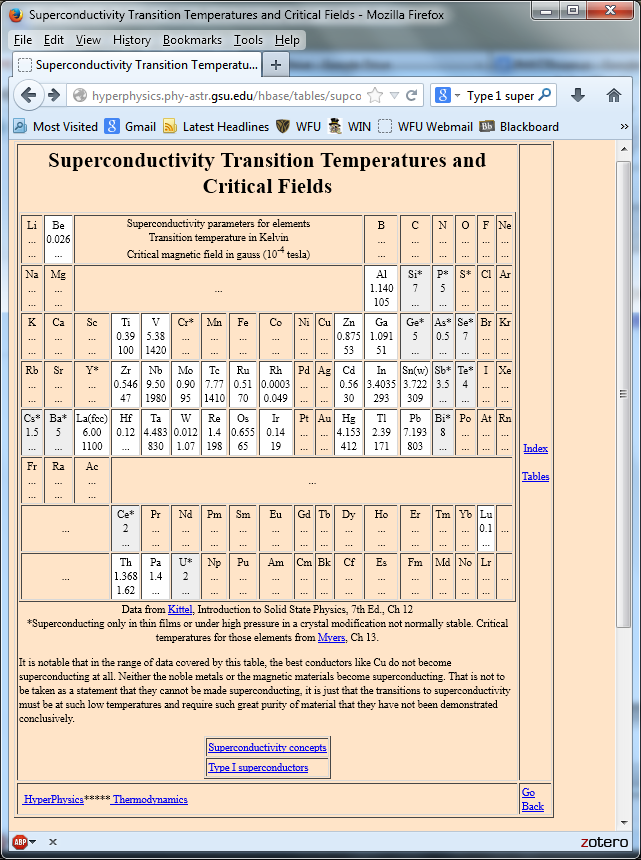 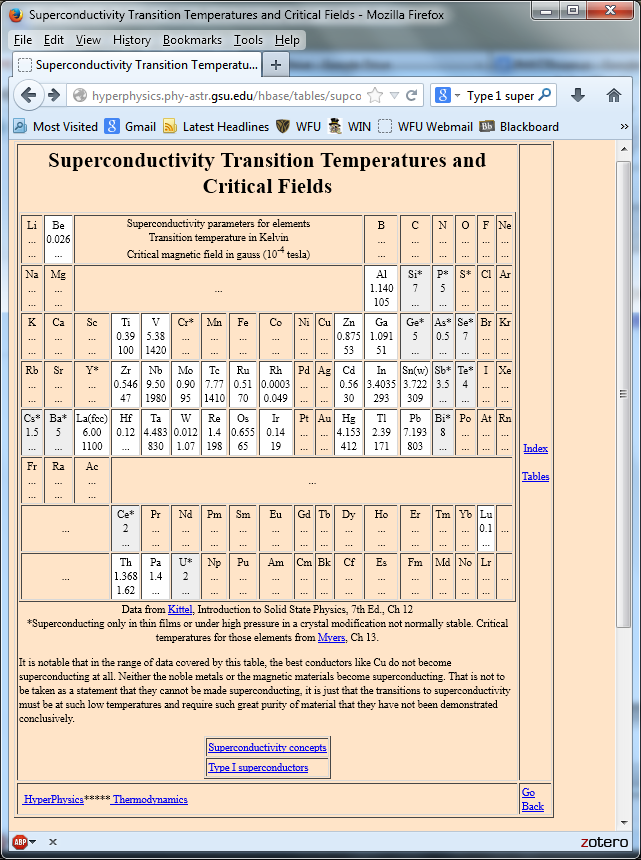 04/14/2014
PHY 712  Spring 2014 -- Lecture 32
8
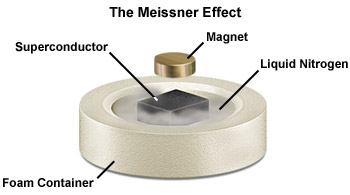 04/14/2014
PHY 712  Spring 2014 -- Lecture 32
9
Josephson junction  -- tunneling current between two superconductors
d
x
Bz
04/14/2014
PHY 712  Spring 2014 -- Lecture 32
10
Josephson junction  -- continued
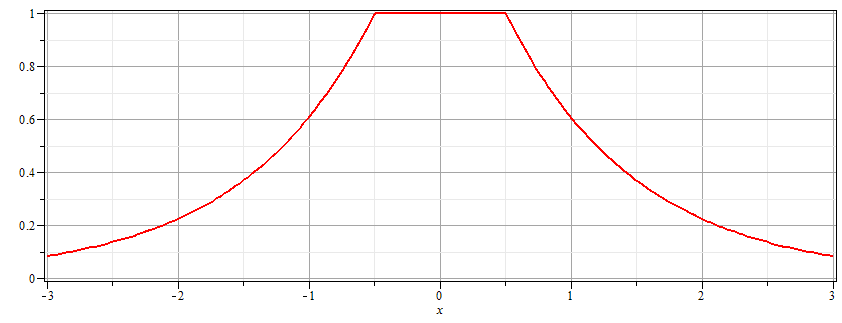 Supercon left
Junction
Supercon right
Bz
d
04/14/2014
PHY 712  Spring 2014 -- Lecture 32
11
Josephson junction  -- continued
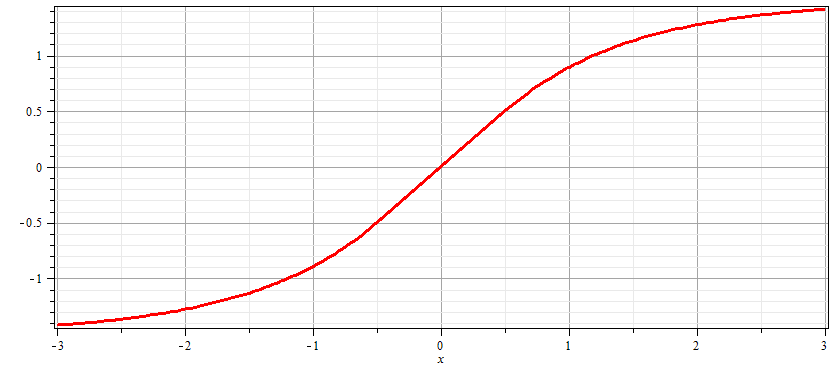 Supercon left
Junction
Supercon right
Ay
d
04/14/2014
PHY 712  Spring 2014 -- Lecture 32
12
Josephson junction  -- continued
d
L
R
x
04/14/2014
PHY 712  Spring 2014 -- Lecture 32
13
Josephson junction  -- continued
04/14/2014
PHY 712  Spring 2014 -- Lecture 32
14
Josephson junction  -- continued
JL
JR
JT
L
R
x
04/14/2014
PHY 712  Spring 2014 -- Lecture 32
15
Josephson junction  -- continued
JL
JR
JT
L
R
x
04/14/2014
PHY 712  Spring 2014 -- Lecture 32
16
Josephson junction  -- continued
JL
JR
JT
L
R
x
04/14/2014
PHY 712  Spring 2014 -- Lecture 32
17
Josephson junction  -- continued
JL
JR
JT
L
R
x
04/14/2014
PHY 712  Spring 2014 -- Lecture 32
18